Chapter 13:Stress in the Context of Organizational Change
Agenda
Types and sources of stress
Impact on the individual
Impact on the organization
Coping with stress
Scandura, Essentials of Organizational Behavior. © 2016, SAGE Publications.
2
Road warriors
Executives facing travel stress
Pre-trip stressors
Trip stress
Post-trip stress
Scandura, Essentials of Organizational Behavior. © 2016, SAGE Publications.
3
What is Stress?
Stress is the difference between the demands (or stressors) placed on people and their ability to cope with the demands and reach their goals.
Person–environment (P-E) fit
Scandura, Essentials of Organizational Behavior. © 2016, SAGE Publications.
4
WHAT IS STRESS?
Job strain—the combination of greater psychological job demands and lower job control
Scandura, Essentials of Organizational Behavior. © 2016, SAGE Publications.
5
STRESS AND ORGANIZATIONAL PERFORMANCE
Stress:
Costs organizations billions of dollars per year
Reduces productivity and increases accidents
Relates to lower job satisfaction, organizational commitment, and job involvement and higher frustration 
Harms employee health and well-being
Scandura, Essentials of Organizational Behavior. © 2016, SAGE Publications.
6
Stress and organizational performance
Source: Stress in America. (2013). American Psychological Association. Retrieved on March 3, 2014, from www.stressinamerica.org.
Scandura, Essentials of Organizational Behavior. © 2016, SAGE Publications.
7
[Speaker Notes: Figure 13.1 on page 342]
TYPes of Stress
Challenge-related stress may be positive, or what is known as eustress, or “good stress” 
Hindrance-related stress 
Results from constraining job experiences
Lessens loyalty, increases job search and intentions to quit, and negatively affects learning
Scandura, Essentials of Organizational Behavior. © 2016, SAGE Publications.
8
Pressure and Performance
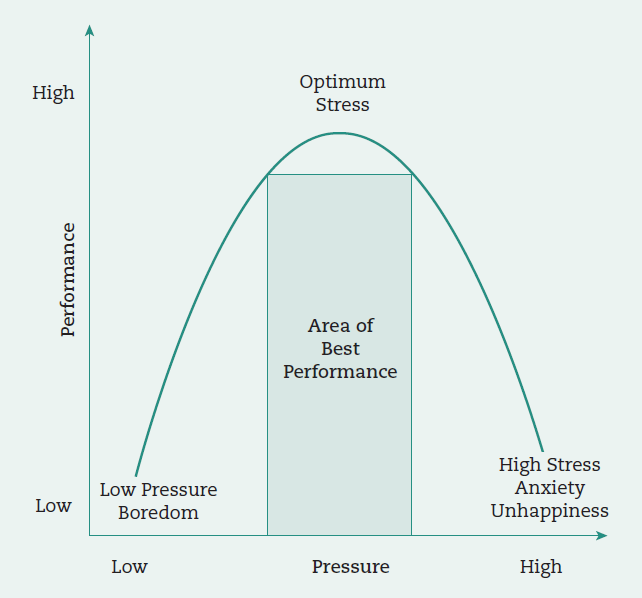 Source: Diamond, D. M., Campbell, A. M., Park, C. R., Halonen, J., & Zoladz, P. R. (2007). The temporal dynamics model of emotional memory processing: a synthesis on the neurobiological basis of stress-induced amnesia, flashbulb and traumatic memories, and the Yerkes-Dodson law. Neural Plasticity, 1–33. p. 3.
Scandura, Essentials of Organizational Behavior. © 2016, SAGE Publications.
9
[Speaker Notes: Figure 13.2 on page 343]
Change-Related Stress
Organizational change—most common source of work stress 
Change uncertainty
Scandura, Essentials of Organizational Behavior. © 2016, SAGE Publications.
10
Sources of Work-Related Stress
Stressors -- situations and events that result in an employee experiencing job strain. 
Role stress
Role ambiguity 
Role conflict
Role overload 
Work–family conflict
Scandura, Essentials of Organizational Behavior. © 2016, SAGE Publications.
11
Sources of Work Stress
“Toxic” workplaces
Hostile behaviors between employees
Abusive supervision
Supervisors ridicule, spread rumors, take credit for work done by followers, give the “silent treatment,” and/or withhold information
Scandura, Essentials of Organizational Behavior. © 2016, SAGE Publications.
12
Stress Episode
A stress response “is the generalized, patterned, unconscious mobilization of the body’s natural energy resources when confronted with a demand or stressor” (Quick et al., 1997, p. 3) 
Fight or flight response
Scandura, Essentials of Organizational Behavior. © 2016, SAGE Publications.
13
Strains
1. Physiological
2. Psychological
3. Behavioral
Scandura, Essentials of Organizational Behavior. © 2016, SAGE Publications.
14
Stress Episode
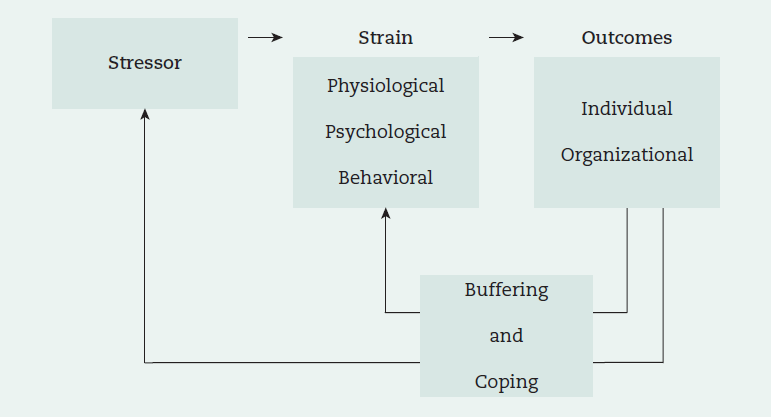 Source: Viswesvaran, C., Sanchez, J. I., & Fisher, J. (1999). The role of social support in the process of work stress: A meta-analysis. Journal of Vocational Behavior, 54(2), 314–334.
Scandura, Essentials of Organizational Behavior. © 2016, SAGE Publications.
15
[Speaker Notes: Figure 13.3 on page 351]
Stress is a Global Concern
Job strain is becoming more prevalent around the world
Why?
Advances in technology
Continuous  industrial revolutions 
Poor pay, working conditions and long hours in some countries
Scandura, Essentials of Organizational Behavior. © 2016, SAGE Publications.
16
Coping
Changing cognitive and behavioral efforts to manage external and/or internal demands taxing or exceeding the resources of the person
Behavioral methods (problem-solving)
Cognitive methods (managing thoughts and emotions)
Scandura, Essentials of Organizational Behavior. © 2016, SAGE Publications.
17
Coping Strategies
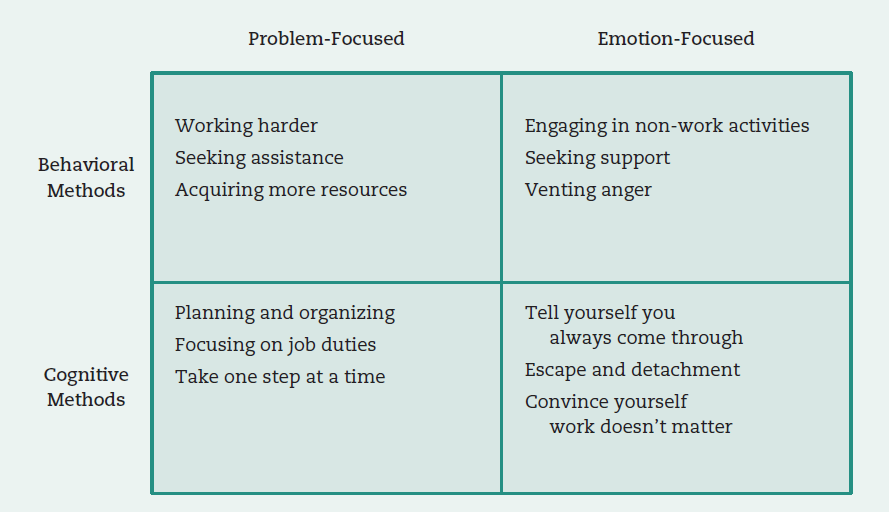 Source: Adapted from Latack, J.C., & Havlovic, S. J. (1992). Coping with job stress: A conceptual evaluation framework for coping measures. Journal of Organizational Behavior, 13(5), 479–508.
Scandura, Essentials of Organizational Behavior. © 2016, SAGE Publications.
18
[Speaker Notes: Figure 13.4 on page 353.]
Relationship Between Job Control, Fatigue, Negative Affectivity, and Cognitive Failure on Problem solving
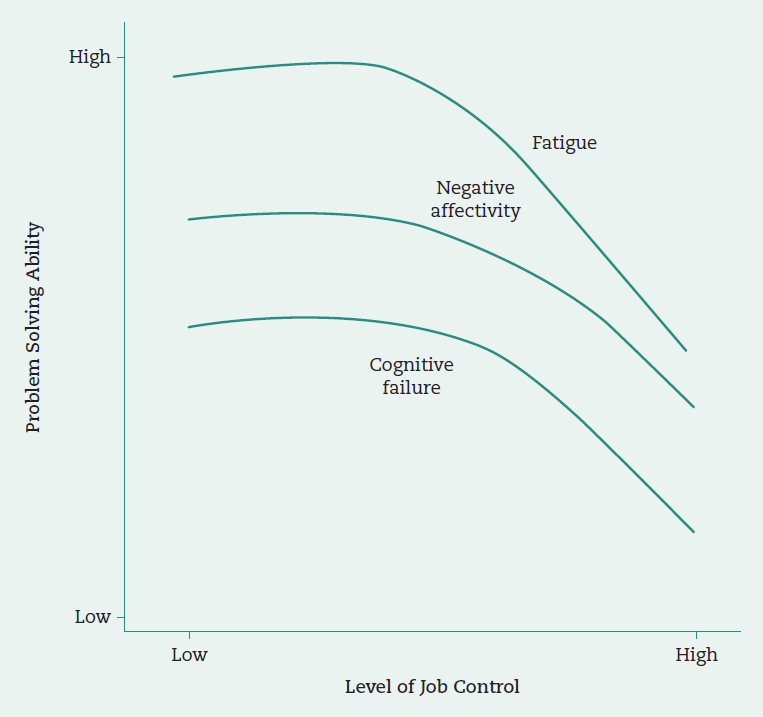 Source: Daniels, K., Beesley, N., Wimalasiri, V., & Cheyne, A. (2013). Problem solving and well-being exploring the instrumental role of job control and social support. Journal of Management, 39(4), 1016–1043. p. 1033.
Scandura, Essentials of Organizational Behavior. © 2016, SAGE Publications.
19
[Speaker Notes: Figure 13.5 on page 356]
Other Ways to COPE WITH STRESS
Social support
Help that people receive from others
Preventive stress management
Methods that promote health at the workplace and avoid stress (wellness programs)
Employee assistance programs
Organization-sponsored counseling
Work redesign
Scandura, Essentials of Organizational Behavior. © 2016, SAGE Publications.
20
Leadership Implications: Helping Employees Cope
Leaders need to show support and have compassion for their subordinates
Should take action to reduce employees’ suffering
Scandura, Essentials of Organizational Behavior. © 2016, SAGE Publications.
21
Open-accessstudent resources
Checklist action plan
Learning objective summaries
Mobile-friendly quizzes 
Mobile-friendly eFlashcards
Video and multimedia resources
SAGE journal articles
edge.sagepub.com/scandura
Scandura, Essentials of Organizational Behavior. © 2016, SAGE Publications.
22